SIGnals processing & NETworking research group
Long-range IoT technologies: the dawn of LoRaTM
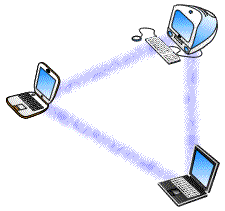 SIGNET
Lorenzo Vangelista
Michele Zorzi
Andrea Zanella
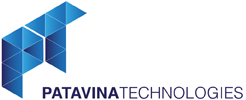 FABULOUS 			23-25 Sep. 2015, Ohrid, Rep. of Macedonia
IoT Service Requirements
* Credits to the inspiring talk by Josef Noil
2
Three main approaches
Short-range multihop
ZigBee
WiFi low energy
RFID
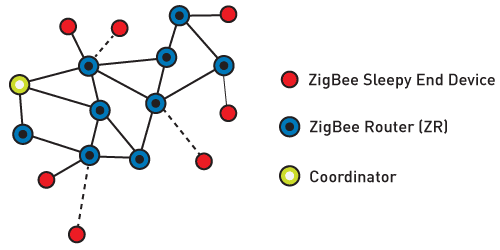 Cellular
GSM
LTE-A
5G
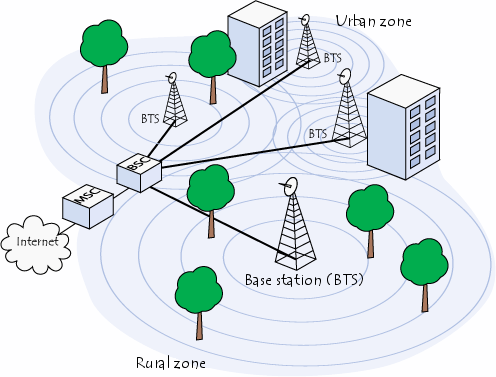 Low Power Wide Area Networks (LPWAN)
SIGFOX
Neul
LoRa
LPWAN gateway
Internet
NetServer
LPWAN gateway
3
Quick comparison
Range
Geographical 
coverage, penetration
Power 
consumption
LPWAN
Shortrange 
multihop
Transmission
latency
Bitrate
cellular
Number of 
Base Stations/collectors
Radio chipset 
costs
Service subscription costs
4
LPWAN: general profile
ISM Frequency Bands 
In Europe: Short Range Device 860 MHz: 863-870 MHz
“Short Range” is misleading  regulations constraints are on transmit power and channel occupancy only
Two main solutions
UNB: Ultra Narrow Band 
Bandwidth in the order of 25 kHz;
WB: Wideband (spread spectrum)
Bandwidth from 125 kHz to 250 kHz
5
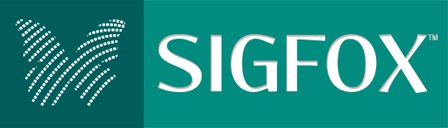 Origin:
Founded in 2009, and growing very fast since then
First LPWAN technology proposed in the IoT market 
$115 million from investors as Telefonica and Vodafone
Secret sauce: proprietary network layer protocols 
UNB modulation, SDR860 band (Europe)  
Coverage: 
30-50 km in rural areas and 3-10 km in urban areas
6
SIGFOX coverage
Source: http://www.sigfox.com/en/#!/connected-world/sigfox-network-operator
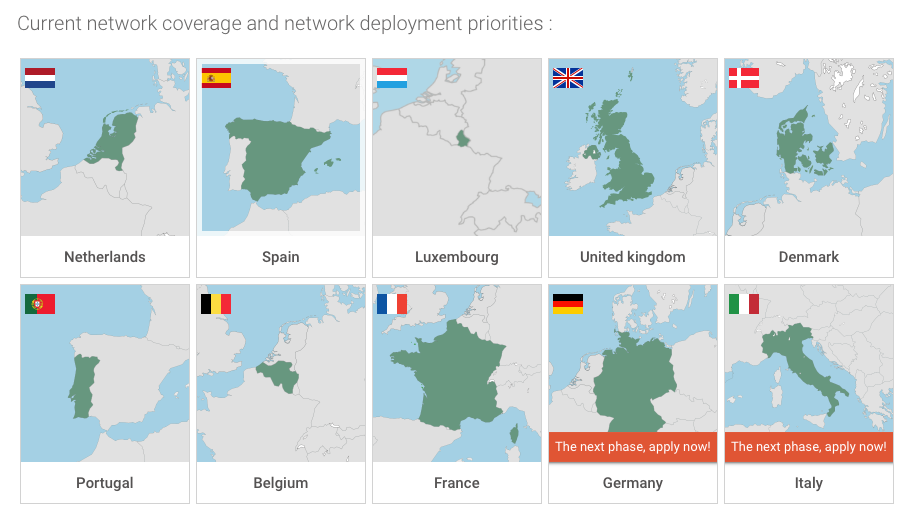 7
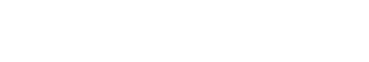 Origin: 
Open standard backed by Neul 
Acquired by Huawei in 2014 for $25 millions 
Secret sauce: multiple flavours 
Star topology, UNB, sub-GHz or TV white space
8
[Speaker Notes: Weightless-N
star network architecture in sub-GHz
UNB technology,
excellent range of several kilometres even urban
Weightless-P
narrowband channels of 12.5 kHz, with FDMA&TDMA
adaptive data rate from 0.2 kbit/s to 100 kbit/s
time-synchronised aggregators
Weightless-W
star topology operating in TV white space spectrum]
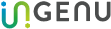 Origin:
Started in San Diego (USA) as On-Ramp Wireless 
Started with smart metering
Pioneering the 802.15.4k standard
Raised at least $67 million to date, mainly from energy  and electric utility companies
Secret sauce: 
Random Phase Multiple Access (RPMA) – patented
Work on ISM 2.4 GHz with very low receiver sensitivity
Apply power control, adaptive spreading,  multipacket reception, …
Capacity & Coverage
~19kbit/MHz over up to 10 km in EU, 30 km in USA
9
SEMTECH LoRA
Img source: http://wataridori.megamistudios.com/2015/04/the-dawn-to-end-all-nights-thats-what-we-thought-it-was/
10
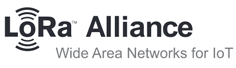 Origin:
First proposed by SemTech (France)
Now being developed by the LoRa Alliance
https://www.lora-alliance.org
Cisco, IBM, SemTech, …
Secret sauce: 
Wideband CIRP-like PHY layer with adaptive rate 
Simple but effective LoRA WAN MAC protocol
Capacity & Coverage
From order of 102 to 104 bit/s over up to 1-3 km in EU
11
LoRaTM system architecture
LoRA
End Device
LoRA
End Device
LoRa links
LoRA
End Device
LoRa links
IP connections
LoRA
End Device
LoRA
End Device
INTERNET
LoRA
GW
LoRA
GW
LoRA
End Device
LoRA
End Device
LoRA
End Device
LoRA
End Device
LoRa Network Server
12
LoRa Class A
Class A (all)
Mandatory supported by all LoRa devices
End-devices start packet exchange with uplink tx followed by two receive windows
Adaptive modulation 
Very low energy consumption 
Suitable for monitoring services, with mostly uplink traffic
13
LoRa Class B
Class B (beacon)
Time synchronization using beacons sent by gateways  receive window opens in planned periodic intervals
Low energy consumption (especially for asynchronous bidirectional communications)
Suitable for switches/actuators controlled by NetServer
Command latency in the order of seconds
14
LoRa Class C
Class C (continuously listening)
End devices are always ready to receive signals from the gateways (except when transmitting)
Medium/High energy consumption at end device
Suitable for actuations with strict time constraints
Automation, control, etc…
15
PHY frame and bitrates
Source: SX1272/3/6/7/8: LoRa Modem Designer’s Guide AN1200.13
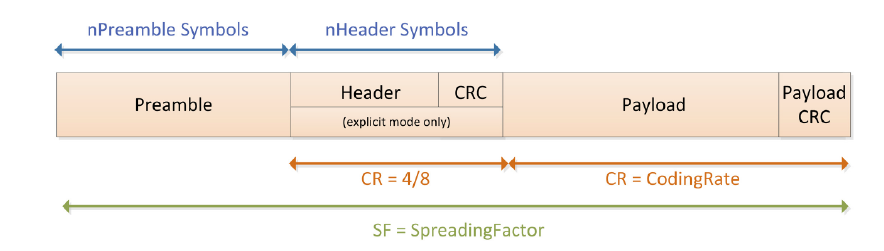 6 channels of 125 kHz + 1 channel of 250 kHz (EU)
7 different spreading factors  bitrates from 0.3 kbit/s to ~11 kbit/s 
Gateways can receive multiple signals simultaneously
Because of the orthogonality of spreading sequences
16
Wrapping up
Wideband chirp modulation allows for long-range, robust communications, with low complexity, low power and low cost receivers
Can use common upper layer protocols 
e.g., the security mechanisms already tested in IEEE 802.15.4 networks
LoRa Alliance is boosting LoRa technology, marketing, strategy, and interoperability aspects  development of a strong eco-system around the technology!
17
Conclusions
LPWNA landscape is getting already crowded!
Debated aspects:
Wideband or UNB?
2.4 GHz or sub-GHz?
Not yet a definite answer to these questions and no objective comparisons (not biased by marketing) of the different solutions exist yet!
18
Contacts
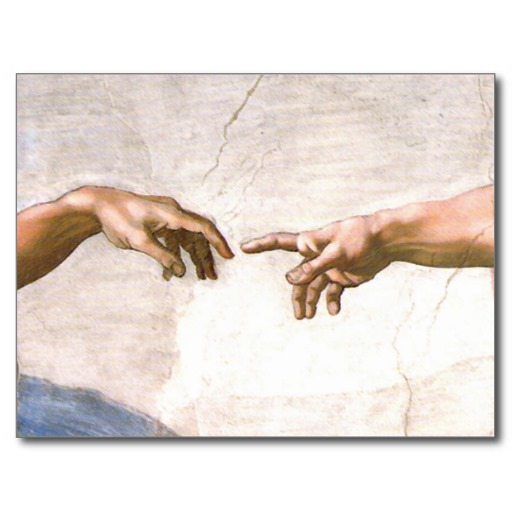 Andrea Zanella – zanella@dei.unipd.it
19
Short range multihop
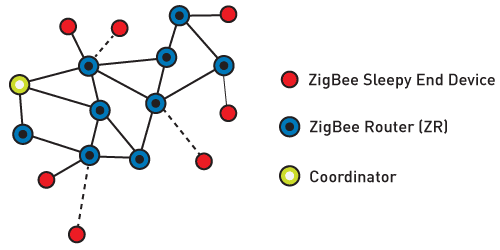 See: https://www.youtube.com/watch?v=xUFUp-ylfC4
20
Cellular-based solutions
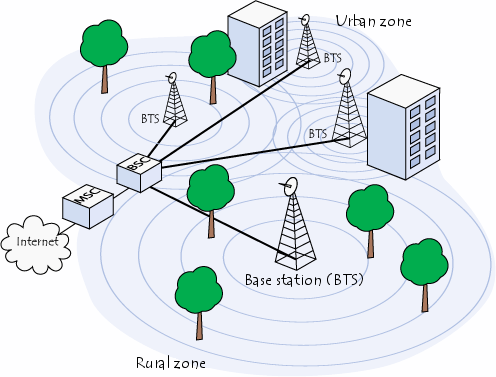 21
[Speaker Notes: Pros
Long range
Almost ubiquitous coverage
Well-established technology
Easy integration with rest of the world
Cons
Costs
Terminal hardware costs are tens of dollars rather than the one or two dollar price point
Subscription costs are high rather than a few dollars per year
Energy efficiency
Battery life cannot be extended much beyond a month
Architectural limits
GSM based networks are often ill-suited to the short message sizes typical in IoT use cases
Significant overheads associated with signaling in order to move terminals from passive to active states]
LPWAN
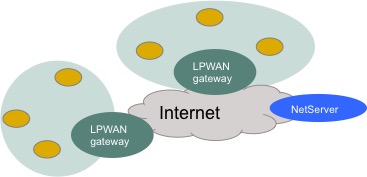 22
LoRa PHY
Proprietary modulation scheme derivative of Chirp Spread Spectrum  (CSS)
linear frequency modulated pulses whose frequency increases or decreases over a certain amount of time to encode information
Main advantages: 
processing gain due to spread spectrum technique
high tolerance to frequency misalignment 
Support of variable Forward Error Correction codes and Spreading Factors
possibility to trade throughput for coverage range/robustness/energy consumption while keeping constant bandwidth
23